Figure A1. Combined calibration curve demonstrating loss of linearity above 1000 ng/mL
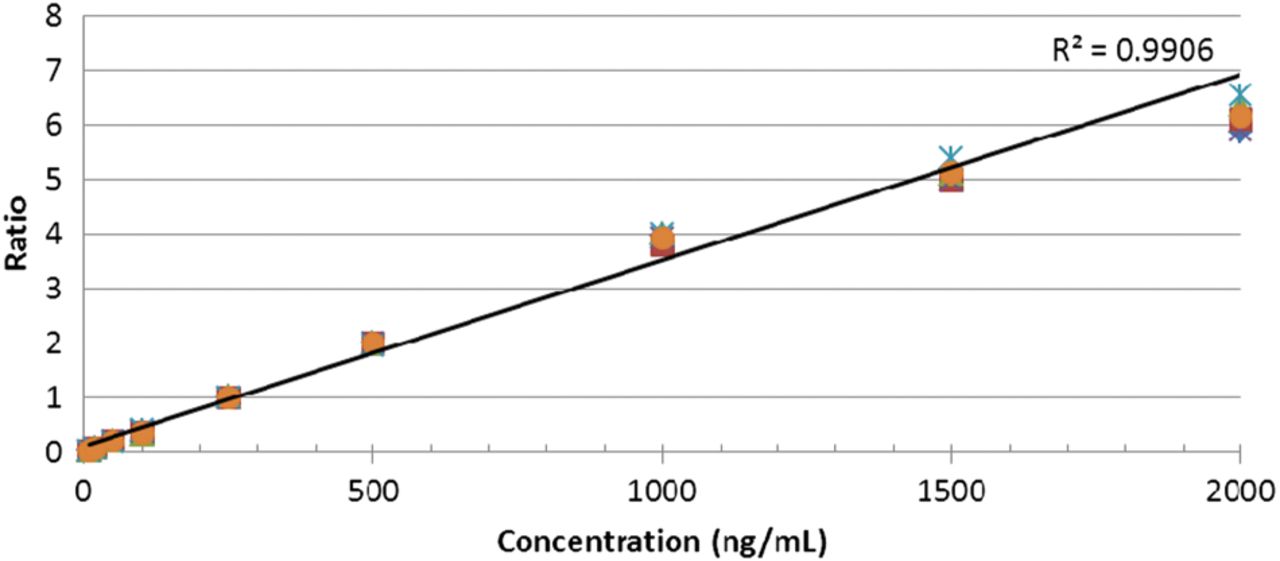 J Anal Toxicol, Volume 37, Issue 7, September 2013, Pages 452–474, https://doi.org/10.1093/jat/bkt054
The content of this slide may be subject to copyright: please see the slide notes for details.
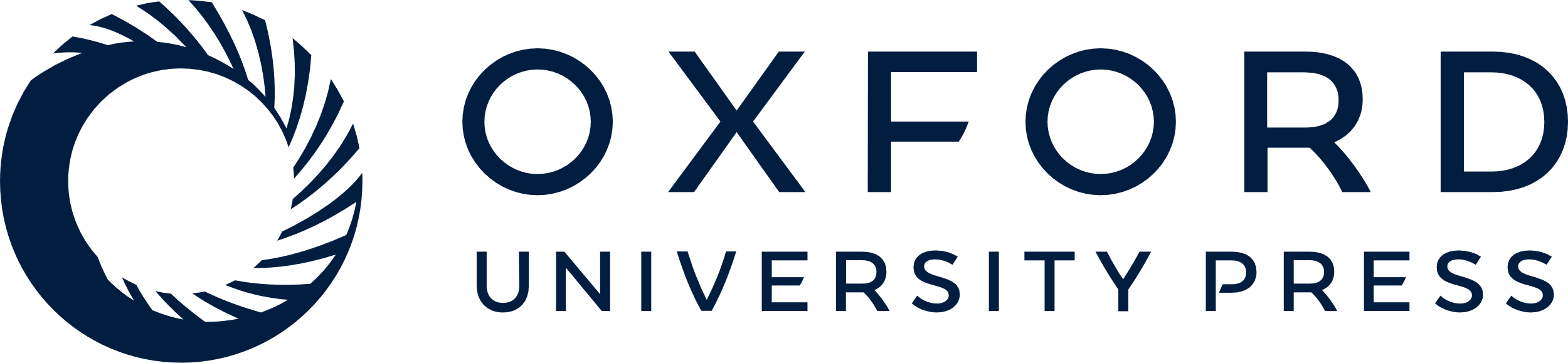 [Speaker Notes: Figure A1. Combined calibration curve demonstrating loss of linearity above 1000 ng/mL


Unless provided in the caption above, the following copyright applies to the content of this slide: © The Author [2013]. Published by Oxford University Press. All rights reserved. For Permissions, please email: journals.permissions@oup.com]
Figure A2. Standard residual plot of calibration curve data with an inverted U-shaped distribution
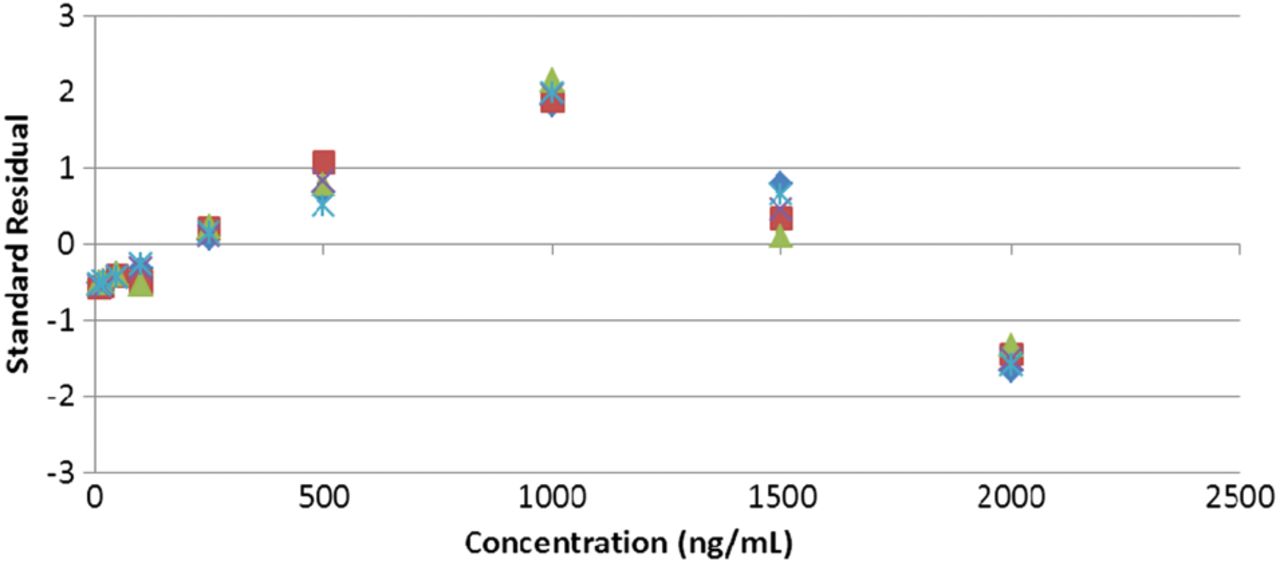 J Anal Toxicol, Volume 37, Issue 7, September 2013, Pages 452–474, https://doi.org/10.1093/jat/bkt054
The content of this slide may be subject to copyright: please see the slide notes for details.
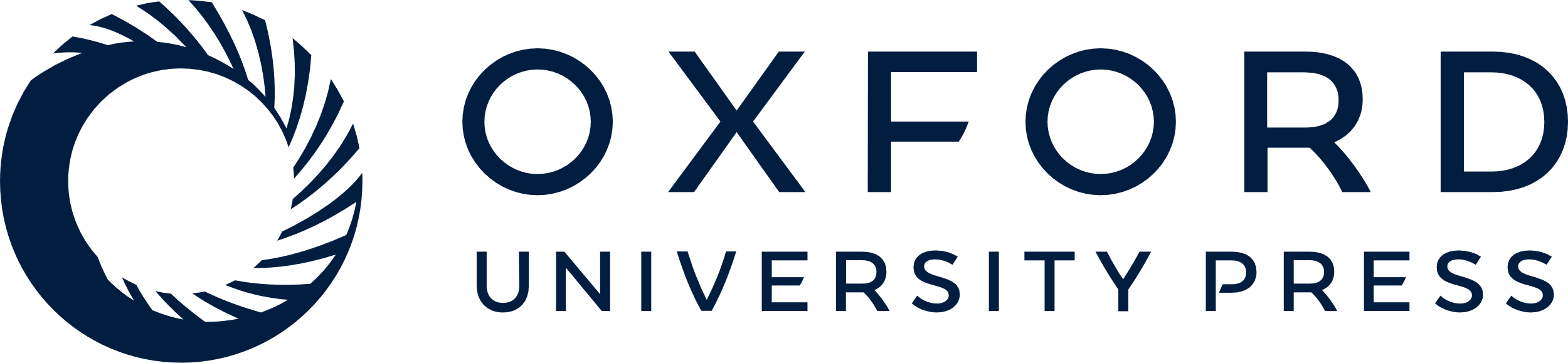 [Speaker Notes: Figure A2. Standard residual plot of calibration curve data with an inverted U-shaped distribution


Unless provided in the caption above, the following copyright applies to the content of this slide: © The Author [2013]. Published by Oxford University Press. All rights reserved. For Permissions, please email: journals.permissions@oup.com]
Figure A3. Revised calibration curve
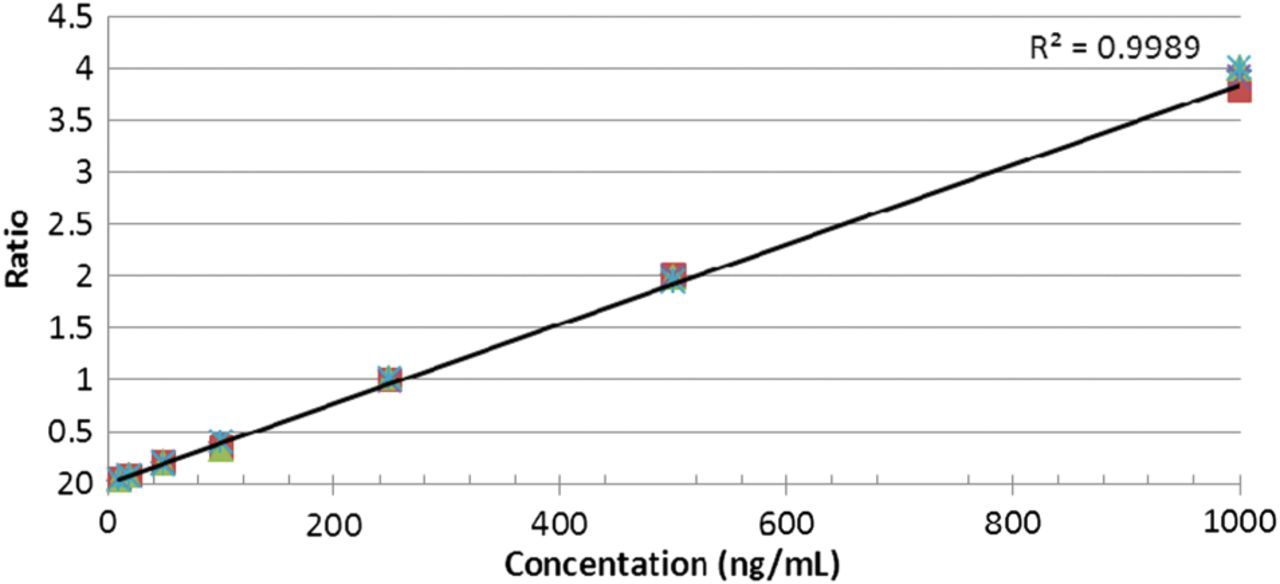 J Anal Toxicol, Volume 37, Issue 7, September 2013, Pages 452–474, https://doi.org/10.1093/jat/bkt054
The content of this slide may be subject to copyright: please see the slide notes for details.
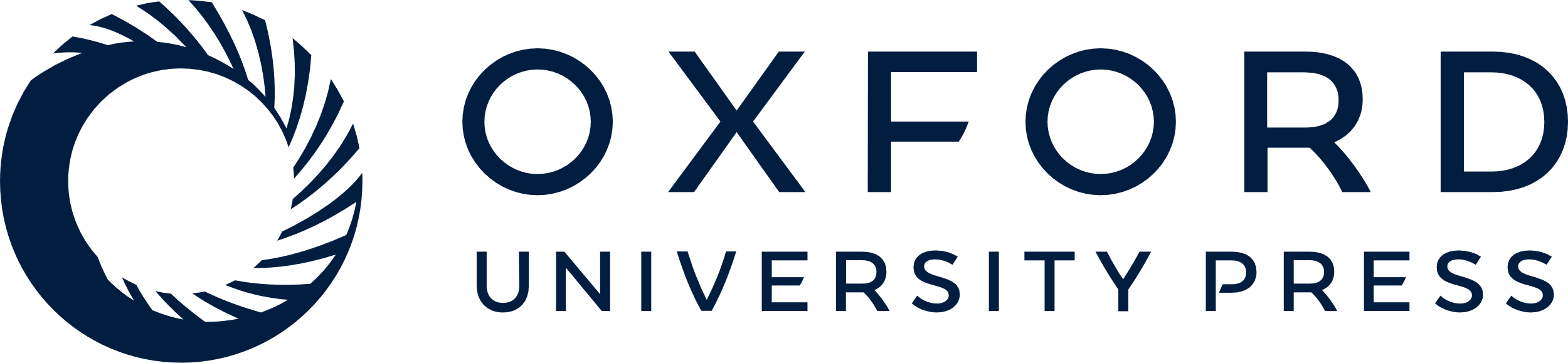 [Speaker Notes: Figure A3. Revised calibration curve


Unless provided in the caption above, the following copyright applies to the content of this slide: © The Author [2013]. Published by Oxford University Press. All rights reserved. For Permissions, please email: journals.permissions@oup.com]
Figure A4. Residual plot of calibration curved data with a random distribution
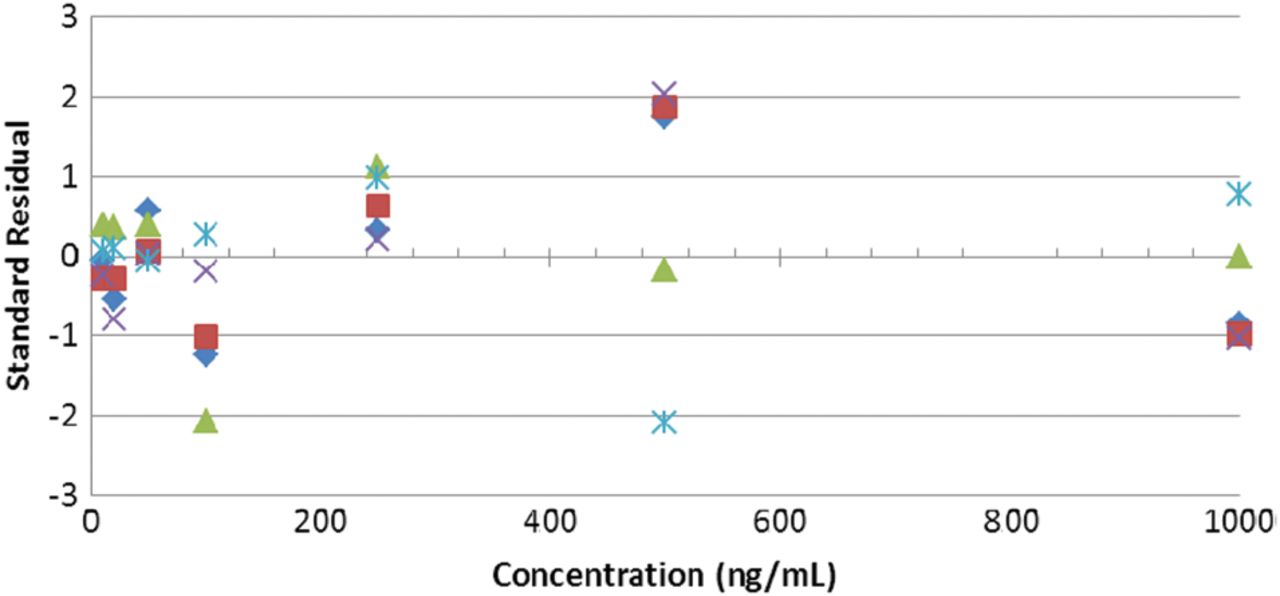 J Anal Toxicol, Volume 37, Issue 7, September 2013, Pages 452–474, https://doi.org/10.1093/jat/bkt054
The content of this slide may be subject to copyright: please see the slide notes for details.
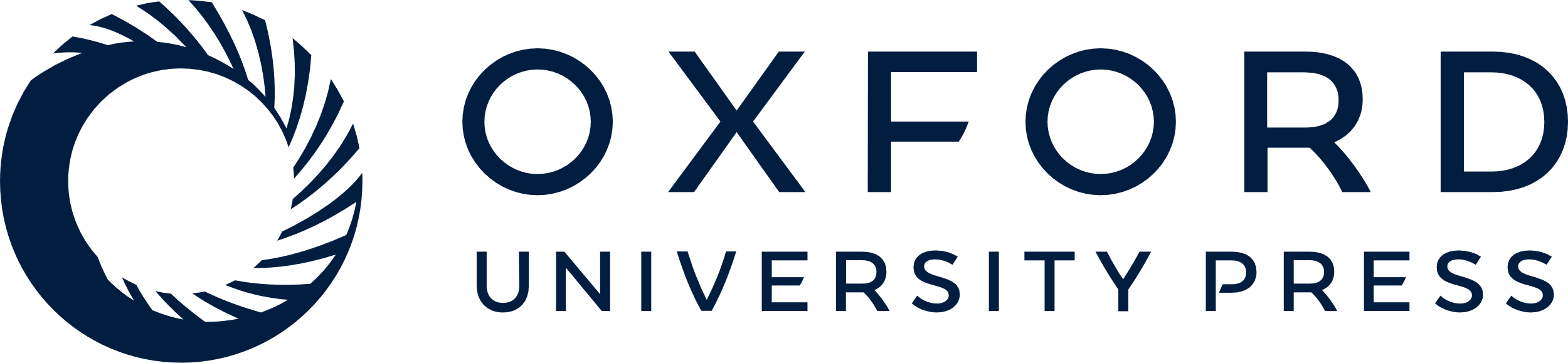 [Speaker Notes: Figure A4. Residual plot of calibration curved data with a random distribution


Unless provided in the caption above, the following copyright applies to the content of this slide: © The Author [2013]. Published by Oxford University Press. All rights reserved. For Permissions, please email: journals.permissions@oup.com]
Figure A5. Change in Drug X peak area over 66 hours
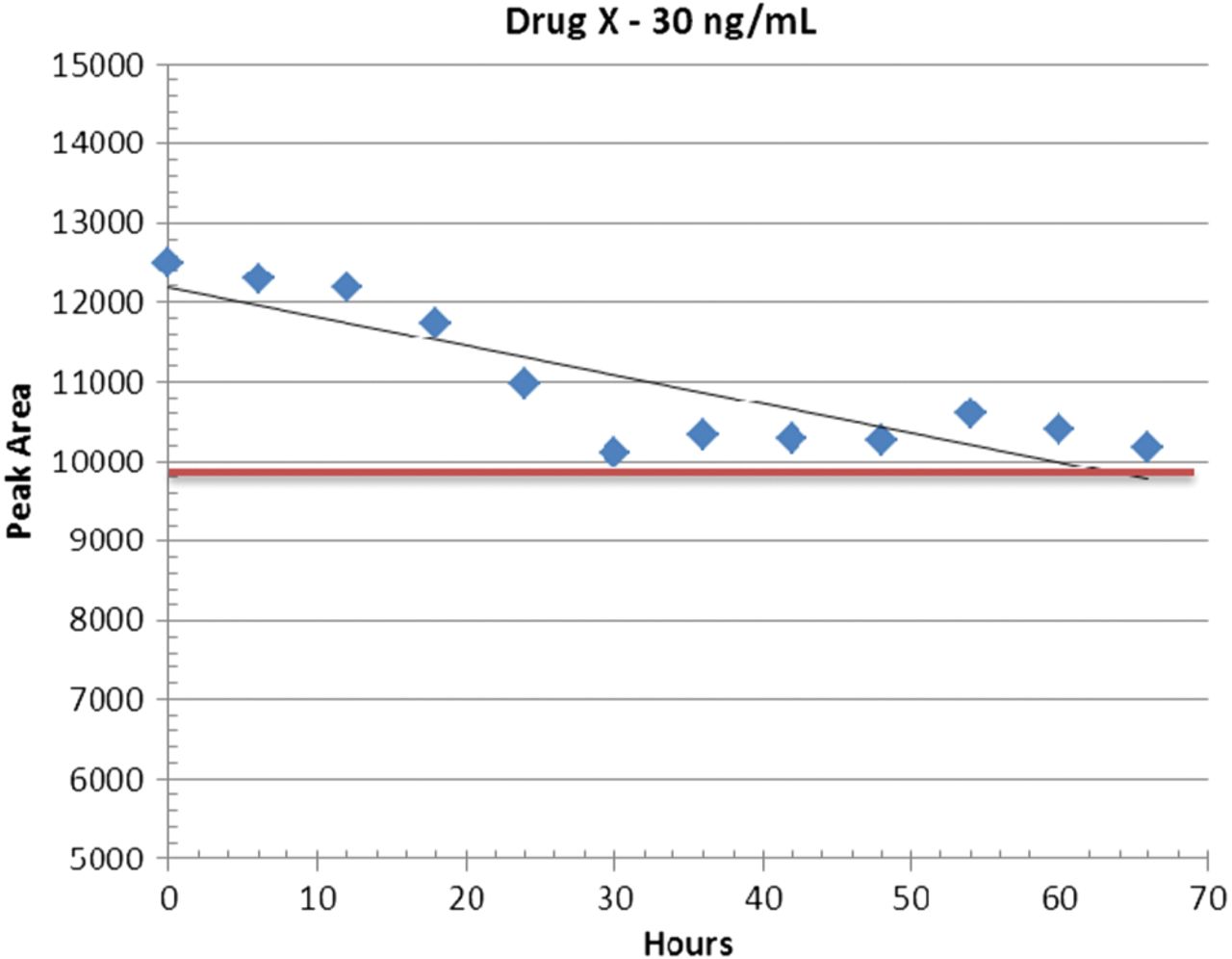 J Anal Toxicol, Volume 37, Issue 7, September 2013, Pages 452–474, https://doi.org/10.1093/jat/bkt054
The content of this slide may be subject to copyright: please see the slide notes for details.
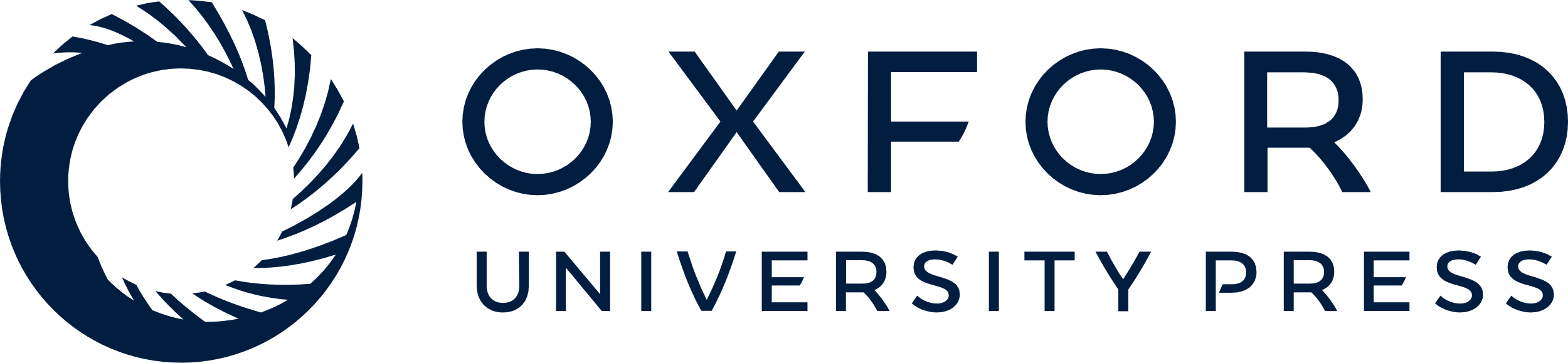 [Speaker Notes: Figure A5. Change in Drug X peak area over 66 hours


Unless provided in the caption above, the following copyright applies to the content of this slide: © The Author [2013]. Published by Oxford University Press. All rights reserved. For Permissions, please email: journals.permissions@oup.com]